МЕРЕЖЕВІ ТА НЕЗАЛЕЖНІ ЗАКЛАДИ ХАРЧУВАННЯ   
В УКРАЇНІ
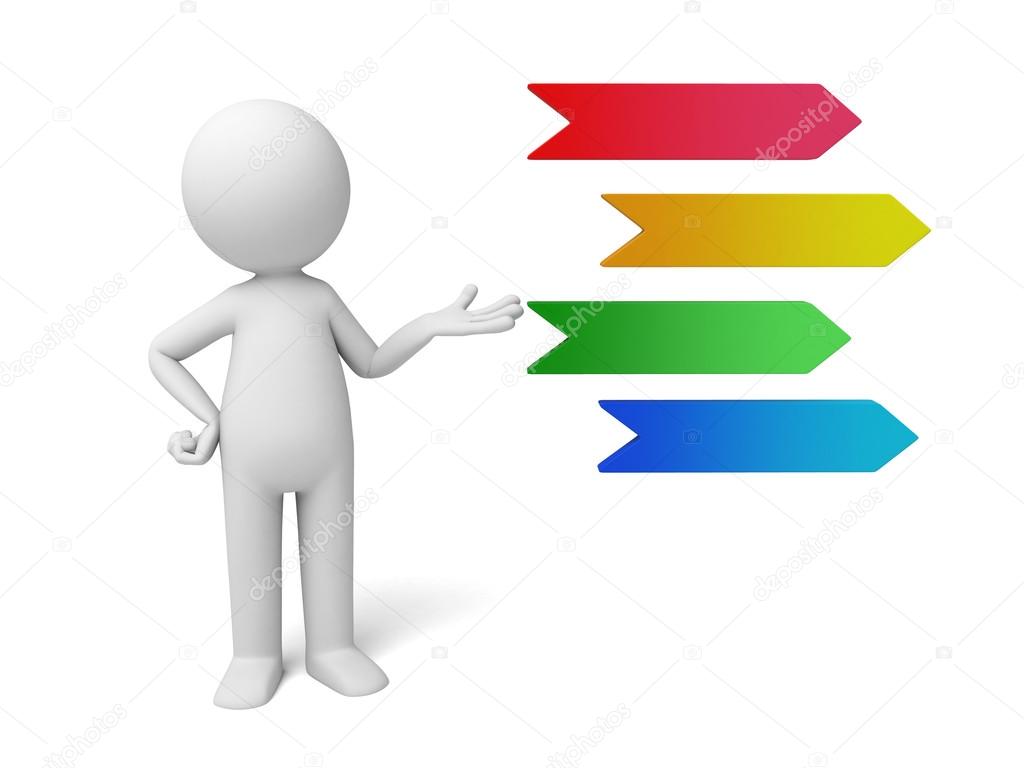 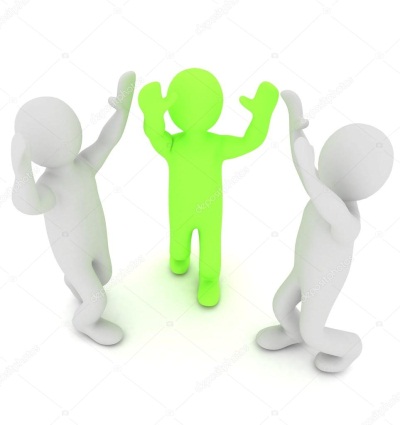 Незалежні ресторани
Незалежні ресторани характеризуються організаційно-господарською самостійністю.
Самі вибирають стратегію і практику поведінки на ринку.
 Мають унікальність, концептуальність, що  створює неповторний імідж для споживачів, які віддають перевагу персональному обслуговуванню.  
 Власник є ідейним натхненником такого ресторану. 
 У такому ресторані   головне – щирість у ставленні до гостей, відчуття якої робить їх постійними відвідувачами.
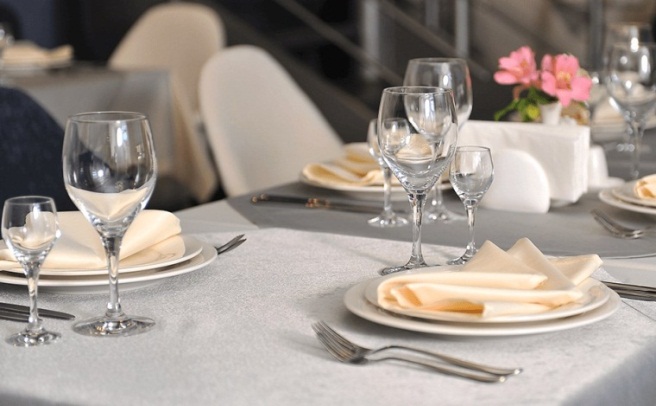 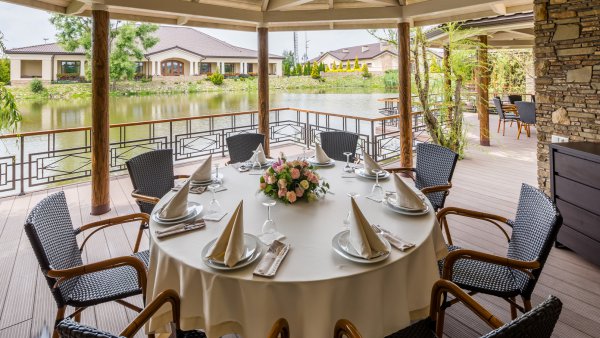 Типи мережевих ресторанів
Прийнято розрізняти регіональні, національні і міжнародні мережі
Мережі закладів однотипних:
 жорстко стандартизовані ресторани швидкого обслуговування;  
навмисно уникають слова «фаст-фуд».
мережеві ресторани мають єдиний центр управління;
часто працюють по франчшизі.
Так звані «віртуальні мережі»:
тому що вони поєднують заклади зовсім різнопланові;
 різних цінових категорій і нерідко розташовані в різних містах;
закладу найчастіше належать різним власникам;
 можуть бути зв’язані між собою, наприклад, тільки загальною рекламною кампанією.
Мережеві ресторани швидкого харчування
Мережеві ресторани елітної або середньої категорії (сім’ї концептуальних ресторанів)
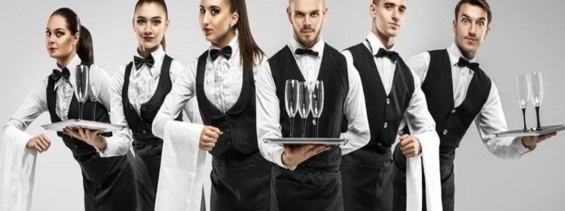 В одних руках знаходиться фінансова звітність, система постачань, кадровий ресурс, рекламна кампанія.
 
Постачальники надають знижки, дешевше викуповуються рекламні площі і час. 

Легко відбувається рокіровка персоналу з одного ресторану в іншій. 
 
Відкриття нових ресторанів відбувається за торованою схемою, використовуються існуючі кадри, технології, постачальники.

 Більш «слабкий» ресторан підтягують за рахунок устояних брендів.
Аналіз торгівельно-виробничої діяльності мережевих ресторанів
Недоліки :
додаткові витрати у зв’язку із придбанням франчшизи;
чітке дотримання концепції  та стандартів мережі;
заклади не мають свого «обличчя»;
неможливість проявити свою творчість, креативність при веденні ресторанного бізнесу.
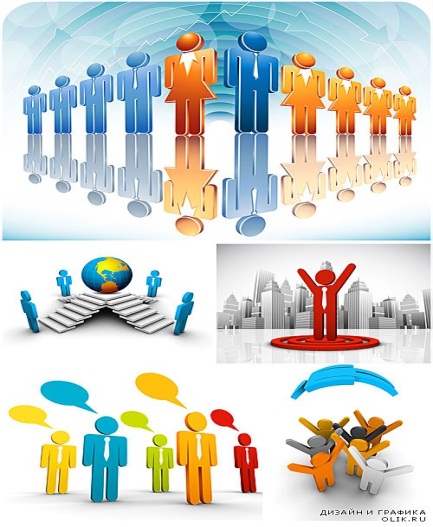 Аналіз торгівельно-виробничої діяльності мережевих ресторанів
Переваги:
 стандартизація полегшує поширення позитивного досвіду; 
 якщо позитивний досвід, досягнутий на одному з них, буде поширений усередині всієї мережі, незалежно від місця розташування ресторанів;
 керування мережею підприємств значною мірою спрощується в результаті стандартизації продукції;
 зменшуються ризики ведення бізнесу;
спрощується контроль за якістю продукції та послуг;
споживач одержує чітке уявлення про те, що йому буде надано на будь-якому підприємстві.
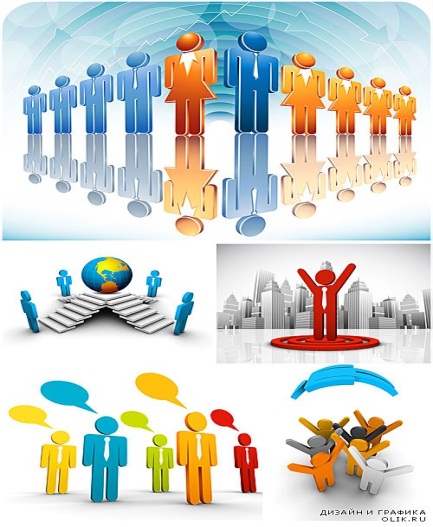 Аналіз торгівельно-виробничої діяльності незалежних  ресторанів
Переваги  ведення торгівельно-виробничої діяльності мережевих ресторанів:
характеризуються організаційно-господарською самостійністю.
  самі вибирають стратегію і практику поведінки на ринку;
 мають високий рівень ресторанного сервісу;
 незалежні підприємства мають всі можливості бути несхожими, унікальними концептуальними;
 більш гнучкі у впровадженні змін  у виробництві, меню тощо;
володіють великою гнучкістю і можливістю пристосуватися до змін кон'юнктури ринку.
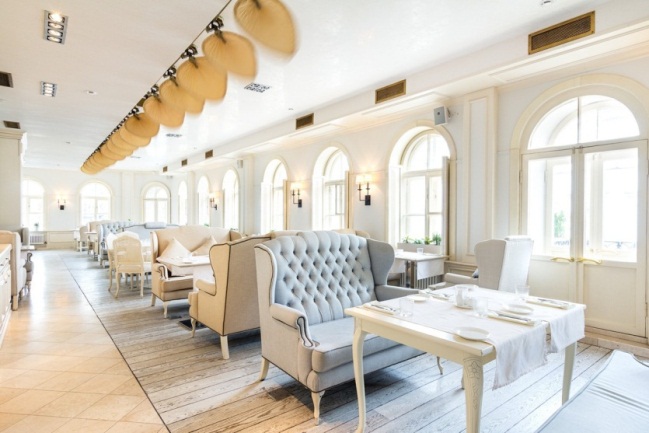 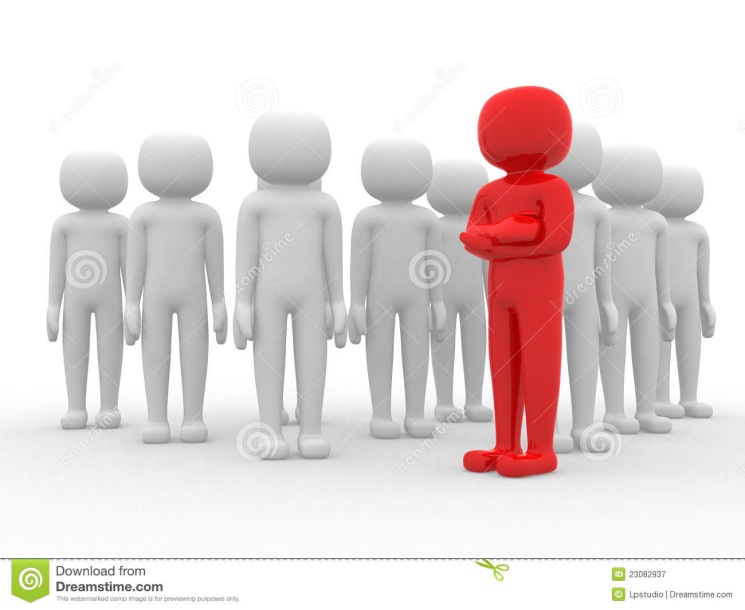 Аналіз торгівельно-виробничої діяльності незалежних  ресторанів
Недоліки:
директору і менеджерам необхідні глибокі технічні і управлінські знання та досвід;
 високі ризики ведення бізнесу в ресторанному господарстві;
неможливість отримати великі знижки від постачальників;
важко стандартизувати процеси торговельно- виробничої  процеси;
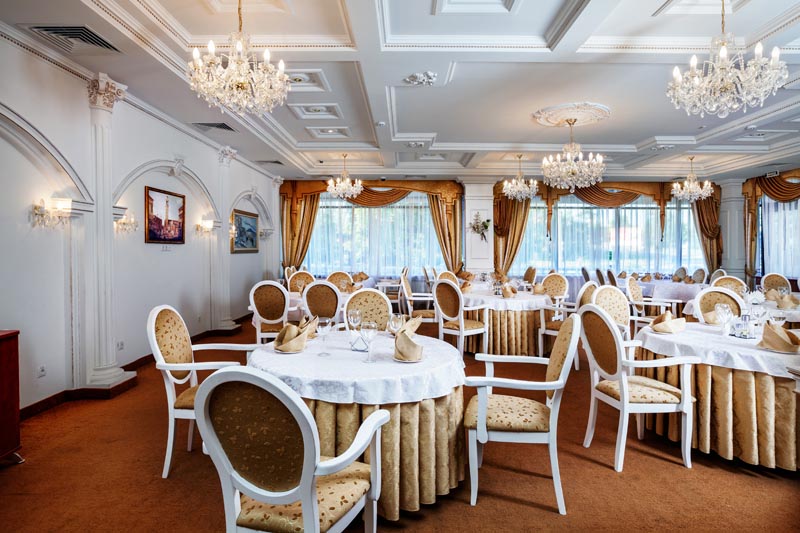 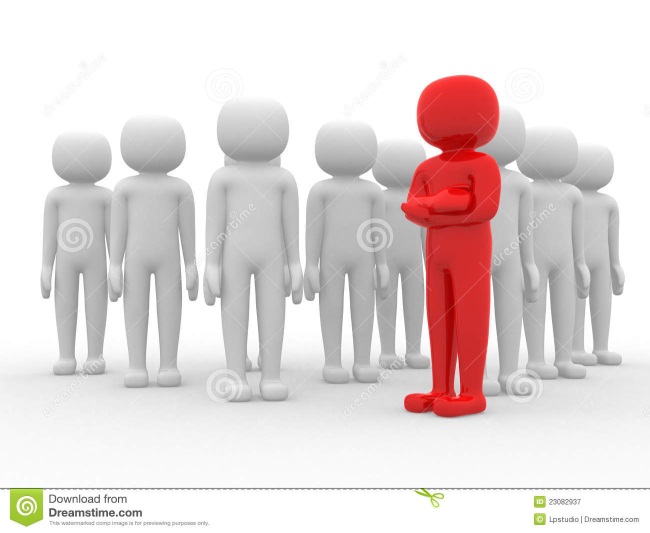